LCC BLUEPRINT IMPLEMENTATION DOCUMENT
Insert logo here
< Zone / Partner Name>
< LCC Registration Number >
< Organization Name > 
< Baseline Year – Project Year >
MGTC/DC/REC/LCC-004 – REV: 1 - 09/06/2022
Malaysian Green Technology and Climate Change Corporation
1
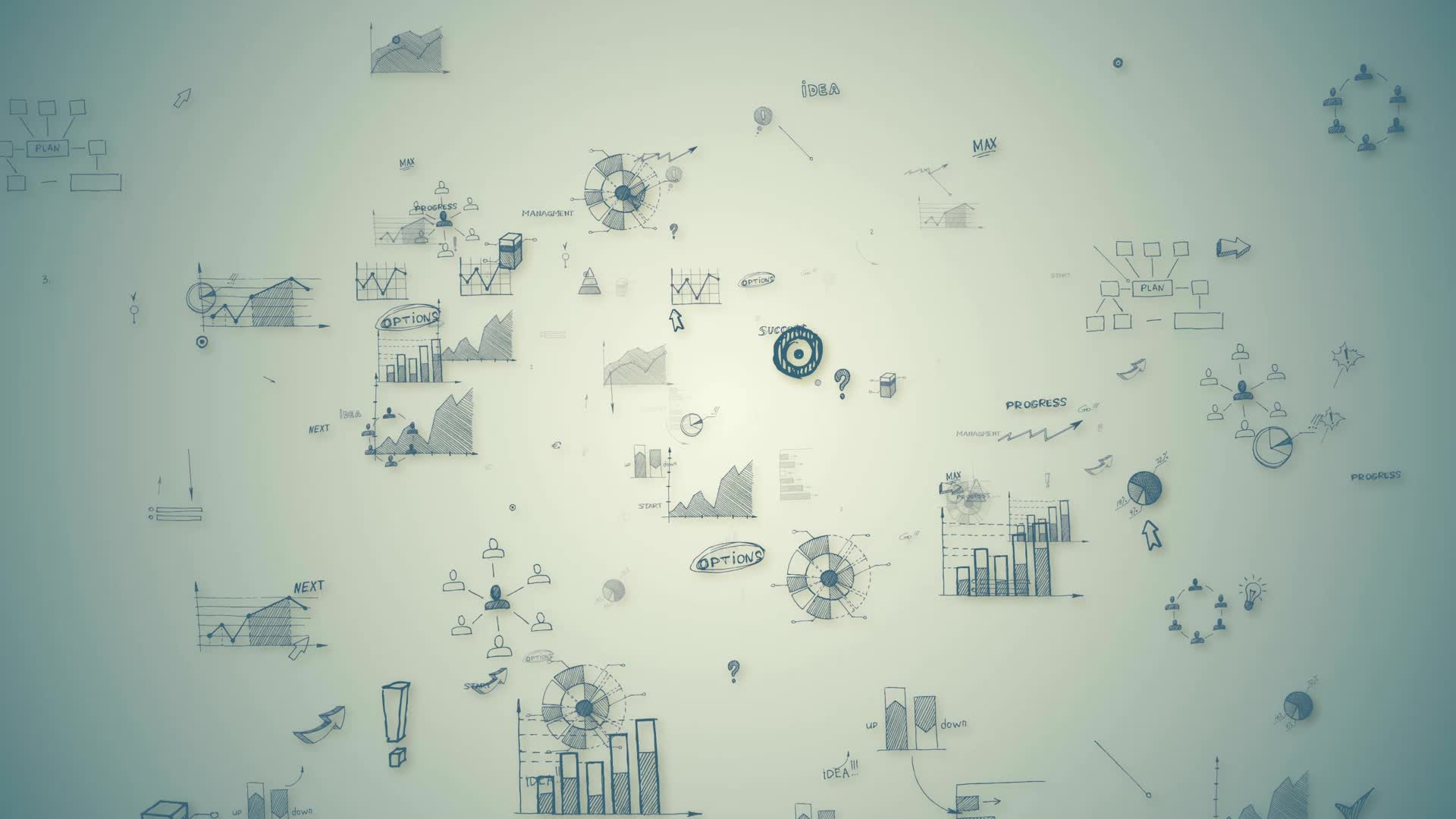 CONTENTS
EXECUTIVE SUMMARY
BACKGROUND
OUR LOW CARBON COMMITMENT
PROJECT INFORMATION
LOCATION MAP
COMMITTEE FORMATION
PARTNERS & STAKEHOLDERS
IMPLEMENTATION APPROACH
SELECTION OF ELEMENTS
IMPLEMENTATION STATUS
CO2 EMISSIONS RESULTS
MGTC/DC/REC/LCC-004 – REV: 0  11/5/2020
Malaysian Green Technology and Climate Change Corporation
2
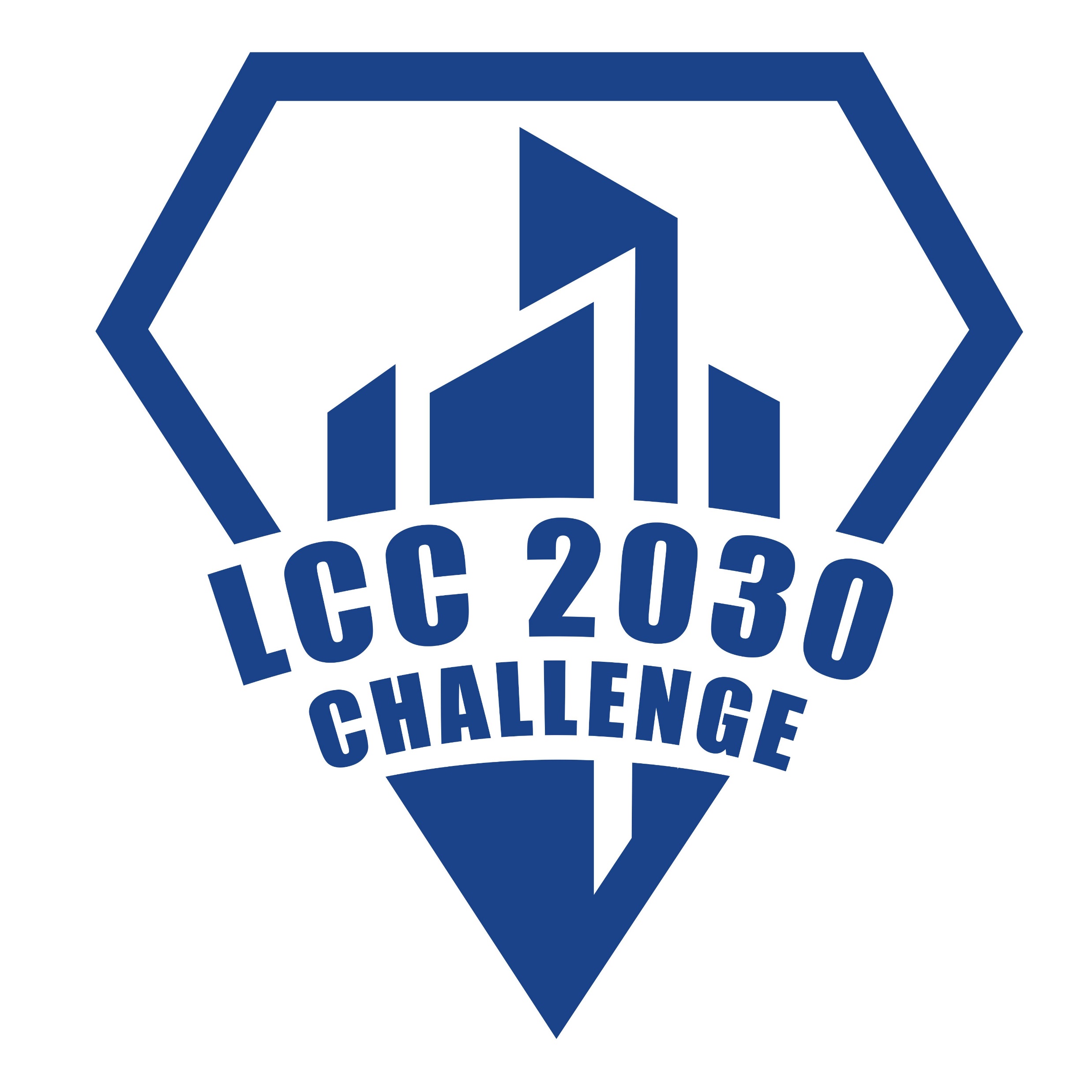 EXECUTIVE SUMMARY
MGTC/DC/REC/LCC-004 – REV: 1 - 09/06/2022
Malaysian Green Technology and Climate Change Corporation
3
EXECUTIVE SUMMARY
Please write your executive summary here
MGTC/DC/REC/LCC-004 – REV: 1 - 09/06/2022
Malaysian Green Technology and Climate Change Corporation
4
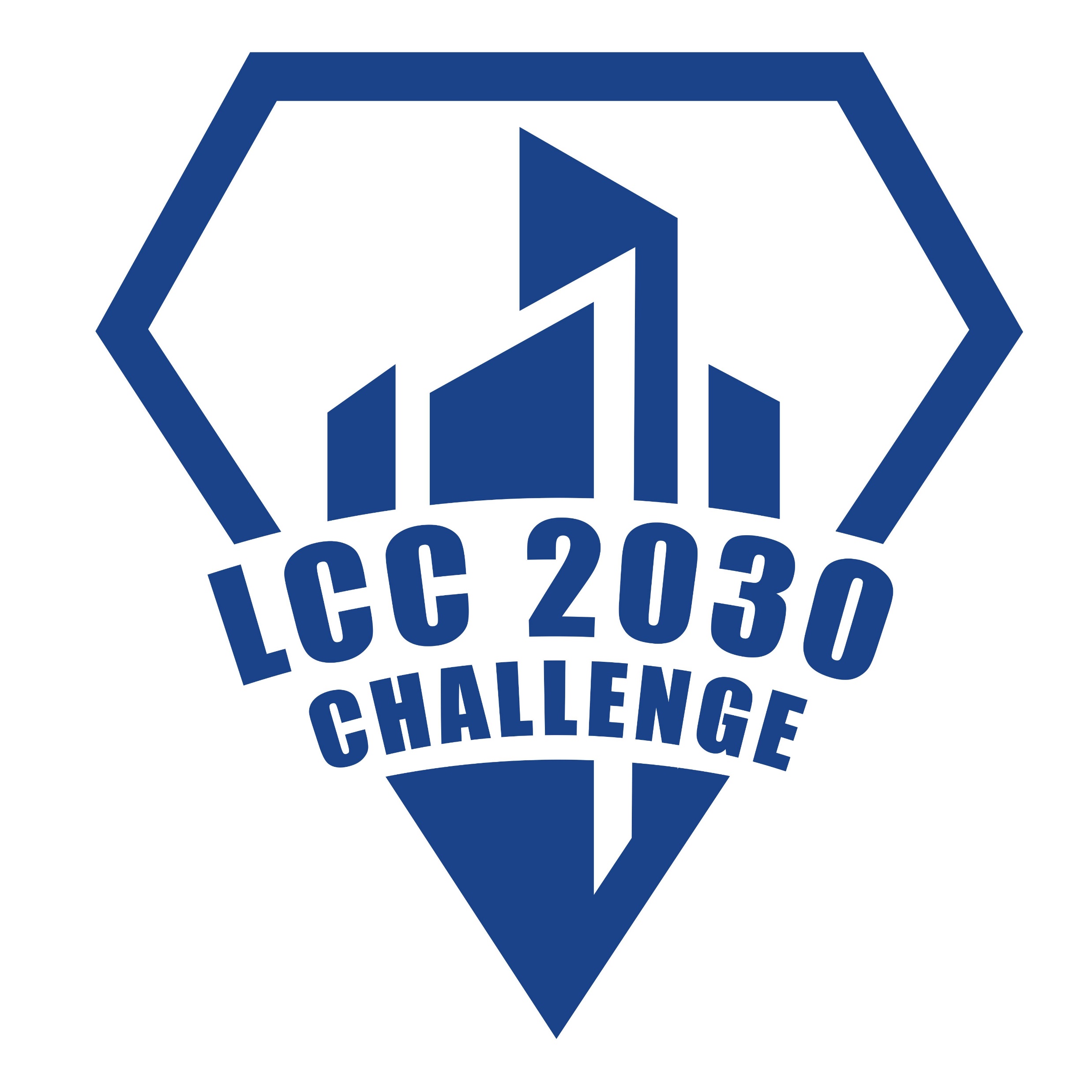 BACKGROUND
MGTC/DC/REC/LCC-004 – REV: 1 - 09/06/2022
Malaysian Green Technology and Climate Change Corporation
5
OUR LOW CARBON COMMITMENT
COMMITMENT STATEMENT
This is your promise to pursue low carbon initiatives to help tackle climate change
LOW CARBON 2030 VISION
Where do you see your city / organization in 2030 with regards to its low carbon performance
LOW CARBON MISSION
What are the key goals that you want to achieve to realise your vision and carry through your commitment
MGTC/DC/REC/LCC-004 – REV: 1 - 09/06/2022
Malaysian Green Technology and Climate Change Corporation
6
2015
PROJECT INFORMATION
2015
2015
2015
Elements                     : Baseline Year
Energy
2015
<INSERT LOCATION’S PHOTO>
Water
Assessment Year
2020
Waste
Mobility
Greeneries
<INSERT DESCRIPTION>
LCC Serial No.:
Organisation Name:
Local Authority:
Zone Name:
City:
Zone Name:
City:
State:
Majlis Bandaraya Shah Alam
LCC-Z-B100-01-0001
Selangor
Pusat Bandar, Seksyen 14
Majlis Bandaraya Shah Alam
Shah Alam
Population Final:
Population Baseline:
MGTC/DC/REC/LCC-004 – REV: 0  11/5/2020
Malaysian Green Technology and Climate Change Corporation
7
8,957
8,957
LOCATION MAP
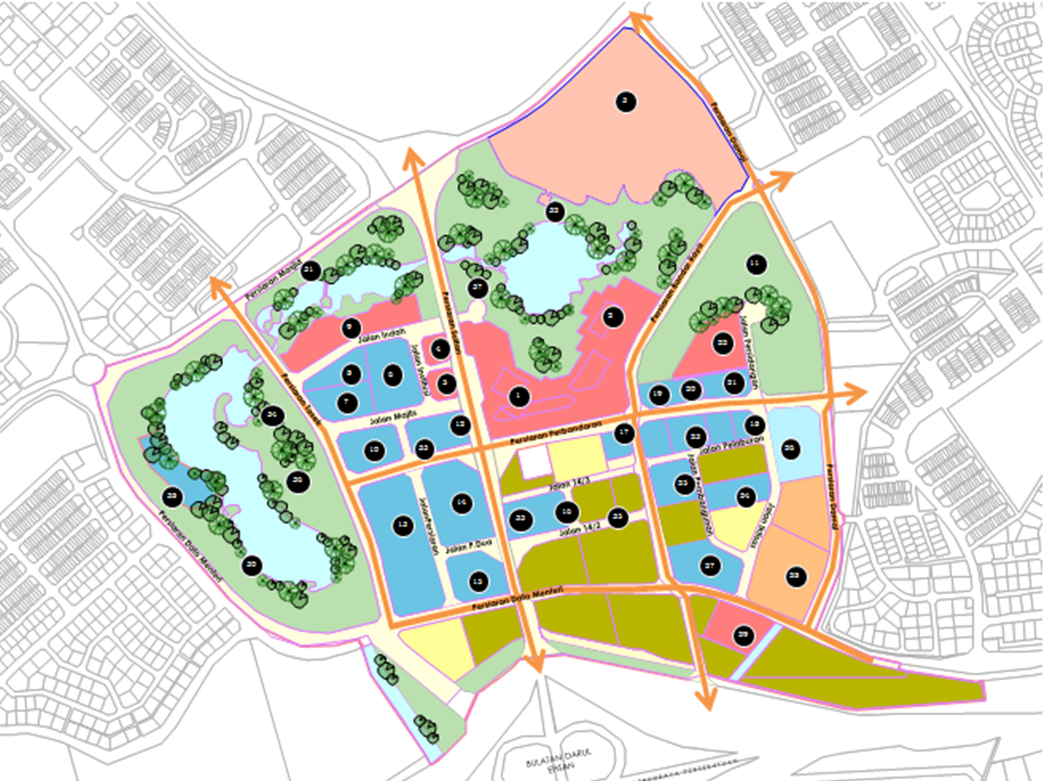 159.89
Percentage Area
Zone Area (ha):
PBT Area (ha):
0.55%
29,030.00
MGTC/DC/REC/LCC-004 – REV: 0  11/5/2020
Malaysian Green Technology and Climate Change Corporation
8
LCC COMMITTEE / TASK FORCE
Display your LCC Committee / Task Force organisational chart and explain their key roles
ROLES
What are the roles of committee?

Explain their roles on low carbon implementation.
MGTC/DC/REC/LCC-004 – REV: 1 - 09/06/2022
Malaysian Green Technology and Climate Change Corporation
9
PARTNERS & STAKEHOLDERS
PARTNERS
STAKEHOLDERS
List down the names or place the logo of your Partners.
Partners are those who provide data required to achieve  your low carbon targets.
List down who (group of people or organization) that can affect or be affected by your low carbon objectives, actions and policies.

Communication, buy-in and involvement of stakeholders from the beginning of the project is vital for successful implementation of the initiatives and to ensure that everyone benefits from it.
MGTC/DC/REC/LCC-004 – REV: 1 - 09/06/2022
Malaysian Green Technology and Climate Change Corporation
10
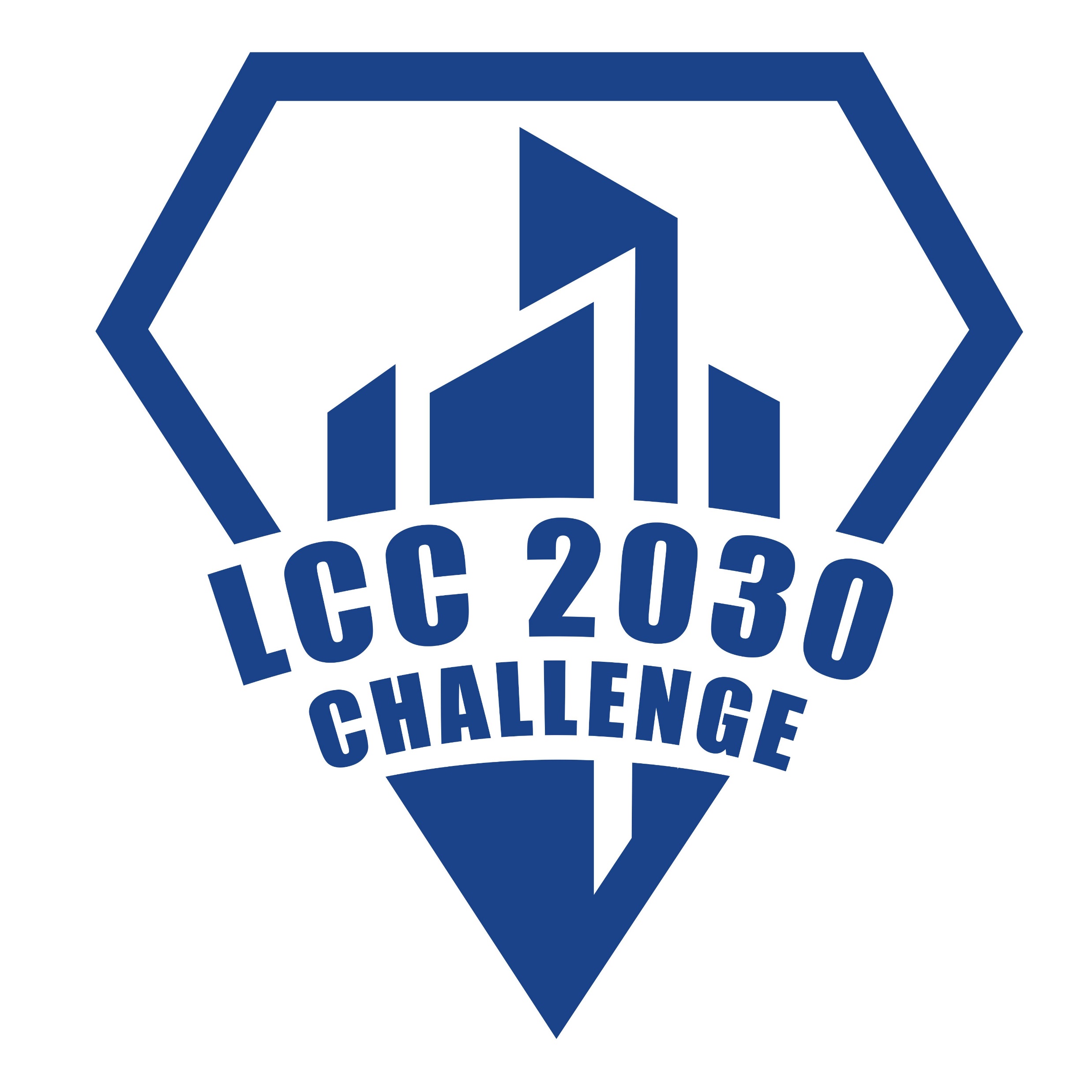 IMPLEMENTATION APPROACH
MGTC/DC/REC/LCC-004 – REV: 1 - 09/06/2022
Malaysian Green Technology and Climate Change Corporation
11
TARGETS – EMISSIONS REDUCTION / AVOIDED
The objective is to reduce usage of high emission sources and increase the adoption of low emissions sources
ENERGY
WATER
WASTE
MOBILITY
What are your energy efficiency and renewable energy targets?

Be clear on where it is going to be applied and set 3 targets; short, medium & long term. Also indicate baseline year.

E.g. 
Short term (1-2 years): 
5% Carbon emission reduction 
Medium term (5 years/2025): 20% 
Long Term (10 years/2030): 45%
What are your water efficiency and rainwater harvesting targets?

Be clear on where it is going to be applied and set 3 targets; short, medium & long term. Also indicate baseline year.

E.g. 
Short term (1-2 years): 
10% Carbon emission reduction 
Medium term (5 years/2025): 25% 
Long Term (10 years/2030): 45%
What are your waste reduction targets?


Be clear on where it is going to be applied and set 3 targets short, medium & long term. Also indicate baseline year.

E.g. 
Short term (1-2 years): 
5% Carbon emission reduction 
Medium term (5 years/2025): 20% 
Long Term (10 years/2030): 45%
What are your low carbon mobility targets?


Be clear on where it is going to be applied and set 3 targets; short, medium & long term. Also indicate baseline year.

E.g. 
Short term (1-2 years): 
5% Carbon emission reduction 
Medium term (5 years/2025): 20% 
Long Term (10 years/2030): 45%
Malaysian Green Technology and Climate Change Corporation
12
MGTC/DC/REC/LCC-004 – REV: 1 - 09/06/2022
TARGETS – CARBON SEQUESTRATION
The objective is to maintain existing sequestration areas and gradually increase it over time
FOREST
LANDSCAPE
WATER BODIES
What are your targets for maintaining or increasing the greenspace area?

Be clear on where it is going to be applied and set 3 targets; short, medium & long term. Also indicate baseline year.

E.g:
To increase green area/spaces, urban forest and number of trees
Short term: 3% increase
Medium term: 10%
Long term: 20%
What are your targets for maintaining or increasing the water bodies area?

Be clear on where it is going to be applied and set 3 targets; short, medium & long term. Also indicate baseline year.

E.g:
Maintain or increase water bodies area as compared to baseline year
What are your targets for maintaining or increasing the forested area?

Be clear on where it is going to be applied and set 3 targets; short, medium & long term. Also indicate baseline year.

E.g:
Maintain or increase forest coverage area as compared to baseline year
Malaysian Green Technology and Climate Change Corporation
13
MGTC/DC/REC/LCC-004 – REV: 1 - 09/06/2022
Strategies / Actions
<Please write your strategies & actions here>
MGTC/DC/REC/LCC-004 – REV: 1 - 09/06/2022
Malaysian Green Technology and Climate Change Corporation
14
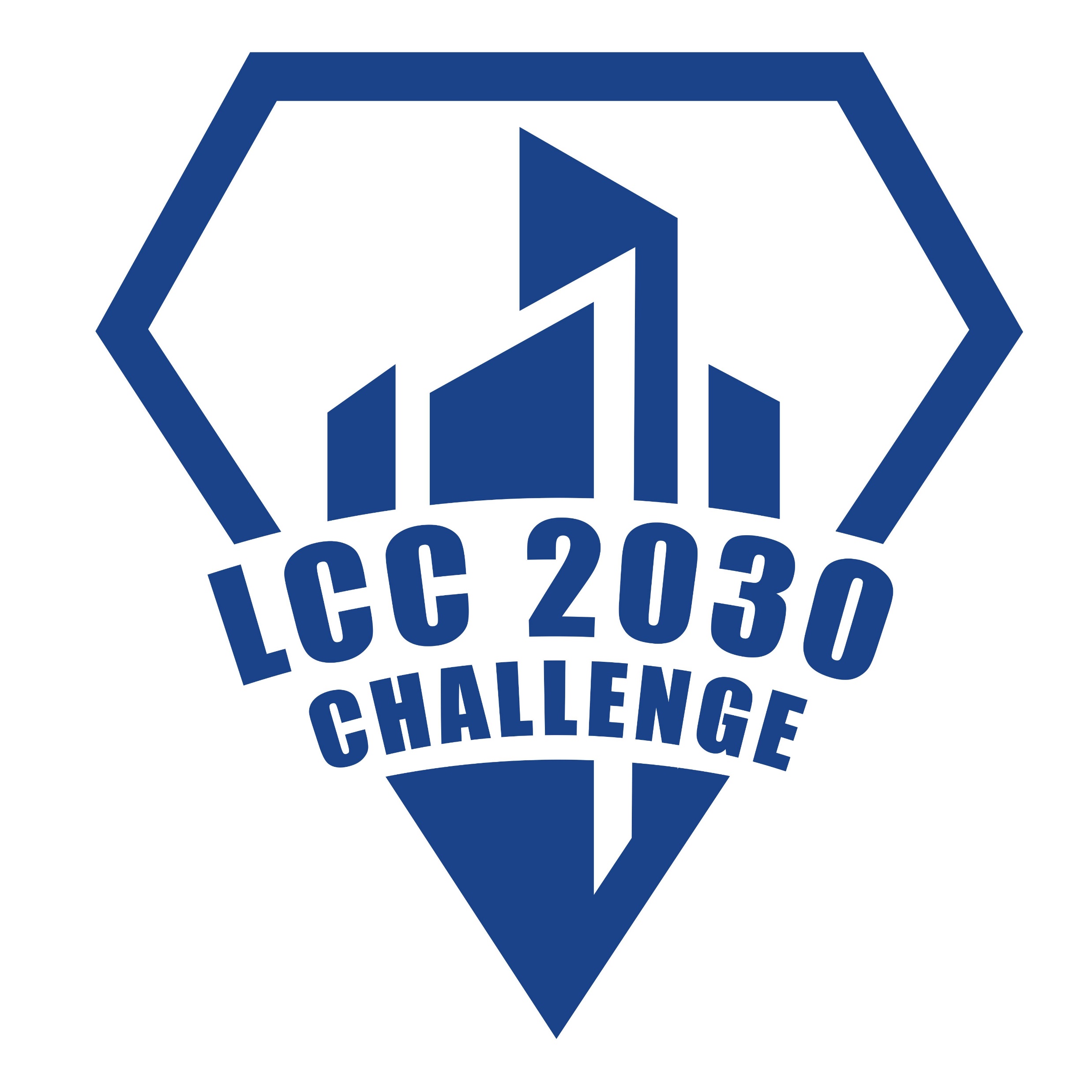 IMPLEMENTATION STATUS
MGTC/DC/REC/LCC-004 – REV: 1 - 09/06/2022
Malaysian Green Technology and Climate Change Corporation
15
Status of Implementation
sample
MGTC/DC/REC/LCC-004 – REV: 1 - 09/06/2022
Malaysian Green Technology and Climate Change Corporation
16
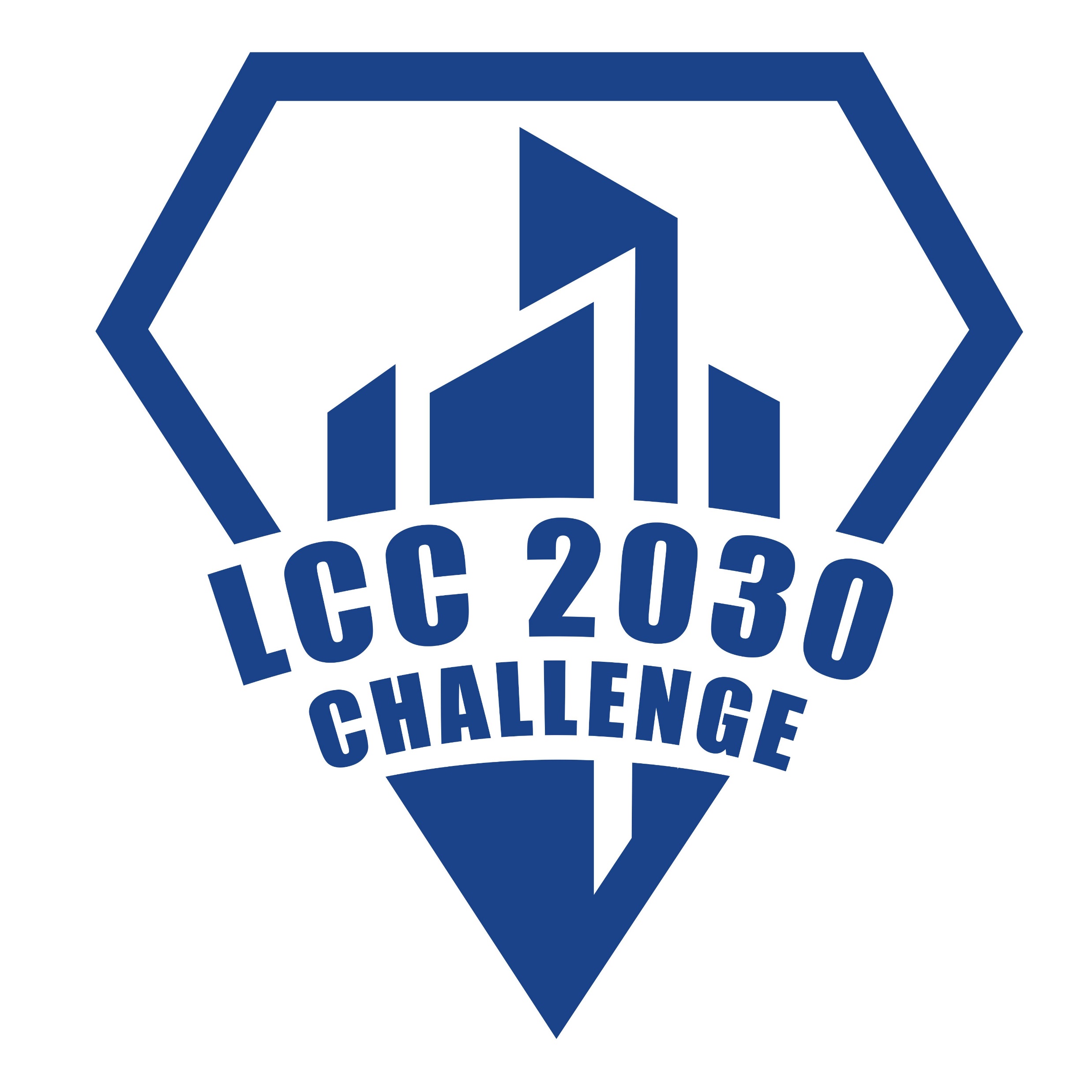 CARBON EMISSIONS RESULT
MGTC/DC/REC/LCC-004 – REV: 1 - 09/06/2022
Malaysian Green Technology and Climate Change Corporation
17
CO2 RESULTS
Malaysian Green Technology and Climate Change Corporation
18
MGTC/DC/REC/LCC-004 – REV: 1 - 09/06/2022
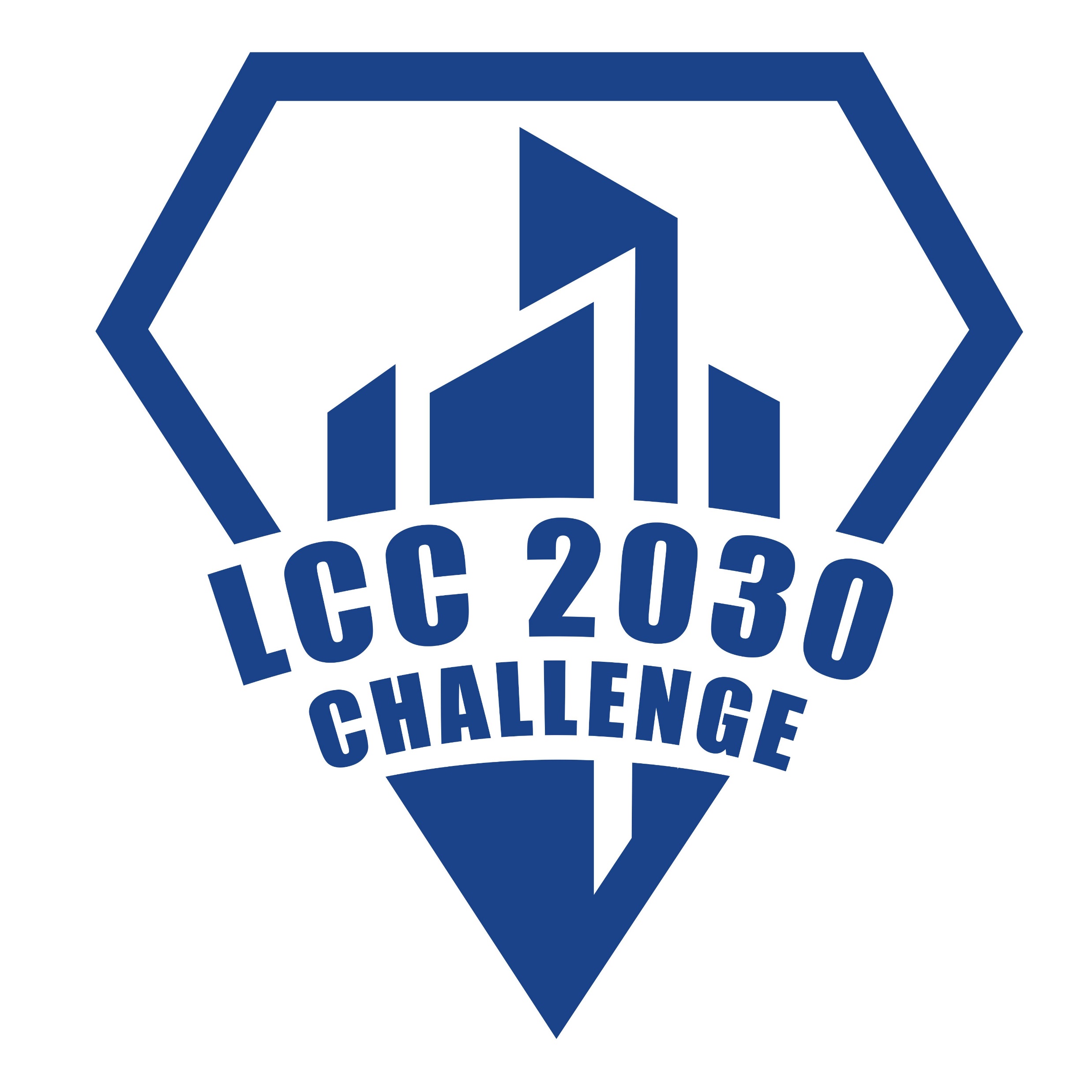 APPENDIX
MGTC/DC/REC/LCC-004 – REV: 1 - 09/06/2022
Malaysian Green Technology and Climate Change Corporation
19
APPENDIX
Please append photos, report, summary of data etc
MGTC/DC/REC/LCC-004 – REV: 1 - 09/06/2022
Malaysian Green Technology and Climate Change Corporation
20